Вакуумна електроніка
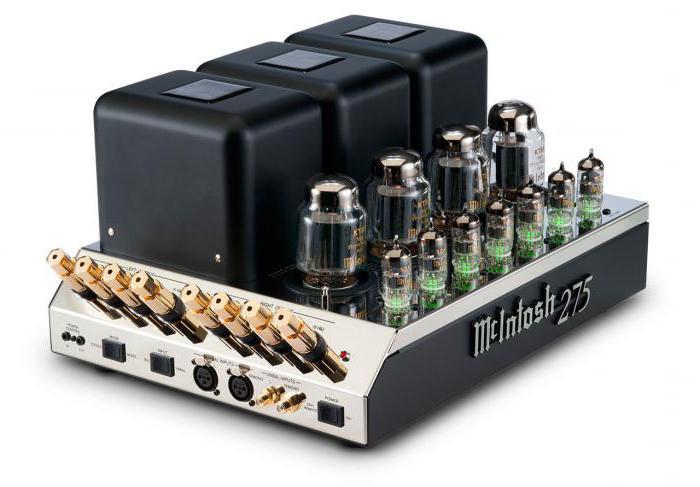 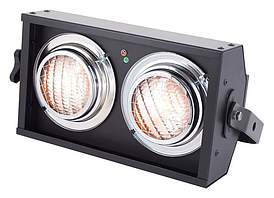 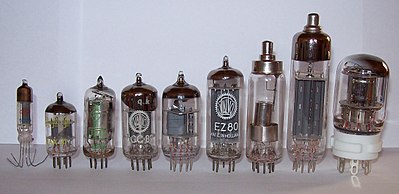 Вакуумна електроніка – це розділ електроніки, що включає дослідження взаємодії потоку вільних електронів з електричними і магнітними полями у вакуумі, а також методи створення електронних приладів і пристроїв, у яких ця взаємодія використовується.
Плазмова електроніка – це розділ електроніки, у якому вивчають процеси колективної взаємодії потоків заряджених часток з плазмою та іонізованим газом, що приводять до збудження у системі хвиль і коливань, а також використання ефектів такої взаємодії для створення приладів та пристроїв електроніки.
П'ять основних елементів приладу вакуумної електроніки:

	1.  Носій інформаційного сигналу – ансамбль електронів або іонів в залежності від типу приладу.

	2. Генератор вільних носіїв зарядів (іонів або електронів). В якості емітерів використовуються як найпростіші катоди так і складні гармати зі своєю власною електронно- (іонно)оптичною системою, що створюють потоки заряджених часток з необхідними параметрами.

	3. Континуальне середовище в якому будуть розповсюджуватися носії інформаційного сигналу (вакуум,  розряджений газ, плазма).

	4. Пристрої керування потоком носіїв інформаційних сигналів – електронно-оптичні системи, що створюють керуючі поля необхідних конфігурацій.

	5. Детектори інформаційних сигналів або пристрої відбору енергії (анод) від електронного (іонного) потоку.
Модель приладу вакуумної електроніки
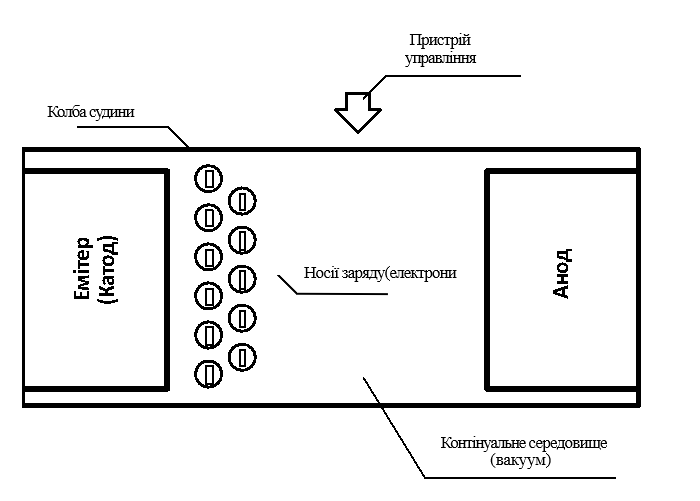 Під поняттям вакуум (від лат. vacuum — порожнеча), зазвичай розуміють стан газу при тиску значно нижчому за атмосферний.
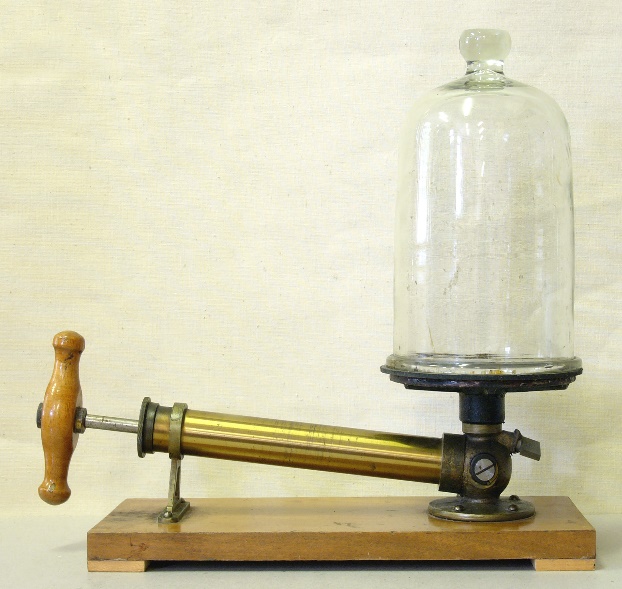 критерій Кнудсена
Кк = l/dеф,

де l – довжина вільного пробігу молекул; 
dеф – ефективний розмір вакуумної камери;
Кк <1  - низький вакуум 102 н/м2 (1 мм рт. ст.)
 
Кк ~ 1 - середній вакуум від 102 до 10–1 н/м2 
(від 1 до 10–3 мм рт. ст)
 
Кк > 1  - високий вакуум 0,1 н/м2 (10–8 мм рт. ст)
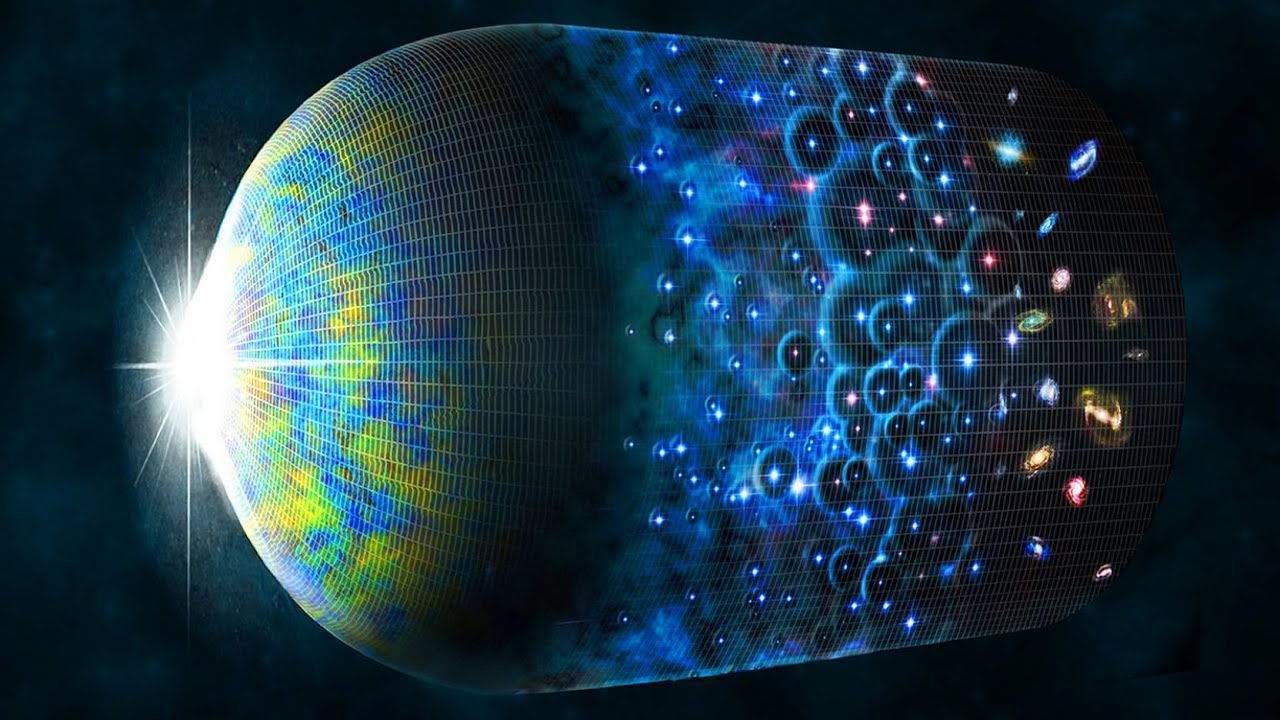